Hymns for worship at woodmont
41- Fairest Lord Jesus
22- He is in Our Midst- then Opening Prayer
693- Were You There?- then Lord’s Supper
618- Let Me Live Close to Thee
Lesson- “Humanism” Steve Locklair
307- Are You Washed in the Blood? (Invitation Song
688- Paradise Valley- then Closing Prayer
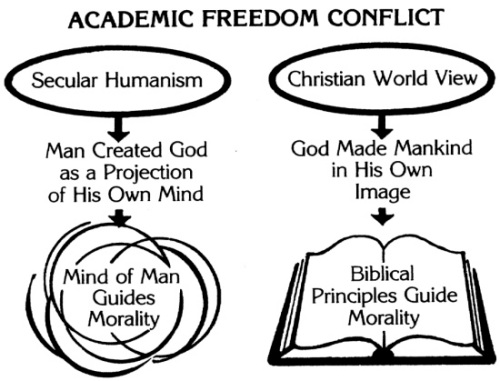 [Speaker Notes: WARNINGS (Col. 2:8; Matt. 7:15; 2 Cor. 11:14-15; 1 Jn 4:1-6; Mt. 15:3-4) Don’t let anyone take you captive through empty philosophy
There are wolves in sheep’s clothing- appear as an angel of light- do good Test the spirits- is it from God- Examine what is said by Scripture  Be like the Bereans who examined Scriptures to see whether it is so Jesus is the Master Teacher overcame the devil- God says but you say Contrast between truth & error, light & darkness, righteousness & sin, God’s wisdom & man’s (Proverbs 1:7)]
Bible warnings against human philosophies
Jesus warned about wolves in sheep’s clothing (Mt. 7:15)

Satan’s ministers appear to be righteous (2 Cor. 11:13ff)

Be like the Bereans and test what you hear with Scripture (Acts 17:11; 1 John 4:1-6; 1 Thess. 5:21-22)

Follow Jesus pattern- We’ll compare & contrast what God says with humanism (cf. Matthew 15:3-9)

Don’t let anyone take you captive (Colossians 2:8)
Source documents of humanism
Humanist Manifesto I (1933)- John Dewey & 33 others

Humanist Manifesto II (1973)- Paul Kurtz & many others

Humanist Manifesto III (2003)- Richard Dawkins signer

The Humanist Magazine

http://americanhumanist.org
Humanist manifesto III quotes
Humanism is a progressive philosophy of life that, without supernaturalism, affirms our ability & responsibility to lead ethical lives of personal fulfillment that aspire to the greater good of humanity.

The lifestance of Humanism—guided by reason, inspired by compassion, and informed by experience—encourages us to live life well and fully. It evolved through the ages and continues to develop through the efforts of thoughtful people who recognize that values and ideals, however carefully wrought, are subject to change as our knowledge and understandings advance.
Humanist manifesto III quotes
This document is part of an ongoing effort to manifest in clear and positive terms the conceptual boundaries of Humanism, not what we must believe but a consensus of what we do believe. 

The AHA strives to bring about a progressive society where being “good without a god” is an accepted way to live life.
[Speaker Notes: God who created this universe & you in His image, who loves you, sent His Son to die on the cross for your sins, and sent the Holy Spirit to guide the apostles into all the truth in which the Scriptures are God breathed, infallible, and inerrant which we can read, understand, & obey, be holy, be the light of the world, the salt of the earth, be faithful until death & go to heaven.  But the devil is working very hard since the beginning of time to deceive people into believing lies by appearing as an angel of light, a servant of righteousness, and uses human wisdom & philosophies to dupe & blind people so that they might not see the light of the gospel of the glory of Christ.  He has been very effective in taking our children, parents, siblings, friends, classmates, coworkers, or former gospel preachers and suffering persecution at their hands.]
[Speaker Notes: God who created this universe & you in His image, who loves you, sent His Son to die on the cross for your sins, and sent the Holy Spirit to guide the apostles into all the truth in which the Scriptures are God breathed, infallible, and inerrant which we can read, understand, & obey, be holy, be the light of the world, the salt of the earth, be faithful until death & go to heaven.  But the devil is working very hard since the beginning of time to deceive people into believing lies by appearing as an angel of light, a servant of righteousness, and uses human wisdom & philosophies to dupe & blind people so that they might not see the light of the gospel of the glory of Christ.  He has been very effective in taking our children, parents, siblings, friends, classmates, coworkers, or former gospel preachers and suffering persecution at their hands.]
[Speaker Notes: God who created this universe & you in His image, who loves you, sent His Son to die on the cross for your sins, and sent the Holy Spirit to guide the apostles into all the truth in which the Scriptures are God breathed, infallible, and inerrant which we can read, understand, & obey, be holy, be the light of the world, the salt of the earth, be faithful until death & go to heaven.  But the devil is working very hard since the beginning of time to deceive people into believing lies by appearing as an angel of light, a servant of righteousness, and uses human wisdom & philosophies to dupe & blind people so that they might not see the light of the gospel of the glory of Christ.  He has been very effective in taking our children, parents, siblings, friends, classmates, coworkers, or former gospel preachers and suffering persecution at their hands.]
[Speaker Notes: God who created this universe & you in His image, who loves you, sent His Son to die on the cross for your sins, and sent the Holy Spirit to guide the apostles into all the truth in which the Scriptures are God breathed, infallible, and inerrant which we can read, understand, & obey, be holy, be the light of the world, the salt of the earth, be faithful until death & go to heaven.  But the devil is working very hard since the beginning of time to deceive people into believing lies by appearing as an angel of light, a servant of righteousness, and uses human wisdom & philosophies to dupe & blind people so that they might not see the light of the gospel of the glory of Christ.  He has been very effective in taking our children, parents, siblings, friends, classmates, coworkers, or former gospel preachers and suffering persecution at their hands.]
conclusion
Woe to those who call evil good and good evil (Isa. 5:20)!

God has made foolish the wisdom of the world (1 Cor. 1:18-24). 

God loves you, Jesus died for you, & the Holy Spirit revealed His will that you can read, understand, obey & will be accountable.

Examine the Scriptures for yourself which God wants you to do.

Who will you believe & obey for your salvation? God or man? (Rom. 6:16-18; Heb. 5:8-9; Acts 22:16)